Open Carry Law Update for Telecommunicators
HB 910
Weapon call type
Objective
To familiarize Telecommunicators with House Bill 910 and related legislature.
To review questions that should be asked when a person reports someone with a gun.
THE SAFETY OF OUR RESPONDERS IS PARAMOUNT.
Policy & Procedure
This course will cover points of the open carry law and give suggestions for handling calls regarding persons with firearms, beginning January 1, 2016.
2nd Amendment Rights
A well regulated militia being necessary to the security of a free state, the right of the People to keep and bear arms shall not be infringed.
Supreme Court Rulings
The Supreme Court has ruled, in a variety of cases, to allow states to have some regulations on gun control, particularly with certain types of weapons.
History of Guns in Texas
1845 – TX Constitution establishes the right for every citizen “to keep and bear arms”.
1871 – TX Legislature bans carrying handguns outside of the home.
1995 – TX Legislature allows concealed carry of handguns (with CHL).
2007 – TX Legislature allows carrying handguns in vehicles or on boats without a license to carry.
2016 – TX Legislature allows open carry of handguns (with CHL).
2016 – TX Legislature allows Campus Carry (concealed w/CHL)
Constitutional Carry
The right to carry a weapon open or concealed without a license or permit.
Texas Legislature HAS NOT passed constitutional carry in Texas.
CHL Statistics
Approximately 5% of Texans over the age of 21 currently have a Concealed Handgun License.
212,000 issued from Sept 1, 2014 – Aug 31, 2015 (FY 2014/2015).
903 CHLs revoked FY 2014/2015.
1,700 CHLs suspended FY 2014/2015.
House Bill 910
Governor Abbott signed HB 910 on June 13, 2015.
Allows licensed citizens to openly carry a handgun in a belt or shoulder holster.
Licensed citizens can still carry concealed.
This does not affect long guns. Long guns can be carried openly, and not in a holster.
House Bill 910
Open carry applies to individuals with a Concealed Handgun License (CHL).
The same privileges/restrictions which apply to concealed handguns will apply to open carry.
January 1, 2016 Concealed Handgun Licenses will become License to Carry (LTC).
House Bill 910
Applies to individuals from other states if Texas has reciprocity or a unilateral agreement with their state and recognizes that state’s license.
DPS website has the list of reciprocity states.
Reciprocity state lists can be located in TLETS.
House Bill 910
CHL holders must still present their CHL and a valid driver license or state identification card if asked by an officer or magistrate.
This is a condition of holding a CHL.
There is no penalty, however if they fail to provide their CHL.
House Bill 910
House Bill 910 strictly applies to handguns.
There is no mention of long guns and the right to open carry a long gun without a license is still in effect.
House Bill 910
Requires open carry hand guns to be in a belt holster or shoulder holster.
No definition of a holster or what defines proper carry yet.
HB 910 does not say the holster must be attached to any thing or any part of the body.
Officers and district attorneys will ultimately decide if the holster is appropriate or if the gun was displayed appropriately.
Only applies to open carry.
House Bill 910
HB 910 does not limit the number of guns a person can carry.
HB 910 does not change concealed carry in vehicles and on boats – no license is required.
Senate Bill 11
Campus Carry
In effect August 1, 2016
Must have CHL
Weapon must be concealed
Exclusion zones
List to be published up[on approval from BOR
List will be entered into ITI, so calls at those locations will be flagged.
Disorderly Conduct
Texas Criminal Law Section 42.041
Disorderly Conduct – displays a firearm or other deadly weapon in a public place in a manner calculated to alarm.
A person reporting being “alarmed” does not necessarily constitute arrest.
Police radio dispatch is sufficient authority for temporary stops and investigation.
9-1-1 callers should be considered a credible witness, and action may be taken.
Penal Code 46.02
UNLAWFUL CARRYING WEAPONS. (a) A person commits an offense if the person intentionally, knowingly, or recklessly carries on or about his person a handgun, illegal knife, or club if the person is not:
 (1) on the person’s own premises or premises under the person’s control; or
 (2) inside of or directly enroute to a motor vehicle or watercraft that is owned by the person or under the person’s control.
Penal Code 46.15
Unlawful Carrying of Weapon (UCW) does not apply to a person licensed to carry a concealed (or open carry) handgun under Chapter 411, Government Code.
(Sec. 411.205. REQUIREMENT TO DISPLAY LICENSE. If a license holder is carrying a handgun on or about the license holder's person when a magistrate or a peace officer demands that the license holder display identification, the license holder shall display both the license holder's driver's license or identification certificate issued by the department and the license holder's handgun license. )
Personal Protection Individuals
Private investigators and security guards MUST open carry if in uniform.
Private investigators and security guards CANNOT open carry if in plain clothes while working.
Prohibited Places
Physical premises of a school or educational institution, any grounds or building on which an activity sponsored by a school or educational institution is being conducted, or a passenger transportation vehicle of a school or educational institution, whether the school or educational institution is public or private.
Premises
“Premises” means a building or a portion of a building. The term does not include any public or private driveway, street, sidewalk or walkway, parking lot, parking garage, or other parking area.


(Sec. 411.2032. TRANSPORTATION AND STORAGE OF FIREARMS AND AMMUNITION BY LICENSE HOLDERS IN PRIVATE VEHICLES ON CERTAIN CAMPUSES. (a) For purposes of this section:

(1) "Campus" means all land and buildings owned or leased by an institution of higher education or private or independent institution of higher education.
(2) "Institution of higher education" and "private or independent institution of higher education" have the meanings assigned by Section 61.003, Education Code.
(b) An institution of higher education or private or independent institution of higher education in this state may not adopt or enforce any rule, regulation, or other provision or take any other action, including posting notice under Section 30.06 or 30.07, Penal Code, prohibiting or placing restrictions on the storage or transportation of a firearm or ammunition in a locked, privately owned or leased motor vehicle by a person, including a student enrolled at that institution, who holds a license to carry a handgun under this subchapter and lawfully possesses the firearm or ammunition:

(1) on a street or driveway located on the campus of the institution; or
(2) in a parking lot, parking garage, or other parking area located on the campus of the institution.)
Premise
Attorney General opinion pending regarding the definition of a school premise.
A person could currently walk up to the school to pick up their child, with an open carry gun and not be in violation.
Prohibited Places
On a premise where a high school, college, or professional sporting or interscholastic event is taking place.
In an amusement park if effective notice of prohibition is given.
Premise of a polling place on the day of an election or while early voting is in progress. ( We have early voting on campus, usually in the U.C.)
On the premise of a correctional facility.
Prohibited Places
Premises of any government court or offices utilized by the court.
Premises of a racetrack.
In or into a secured area of an airport.
On the premise of a hospital or nursing facility if effective notice of prohibition is given.
On the premise of a church or other place of worship if effective notice of prohibition is given.
Prohibited Places
At any meeting of a governmental entity (if the meeting is subject of the Texas Open Records Act) and effective notice of the prohibition is given.
Businesses with a permit or license issued by TABC that derives more than 51% of its income from alcohol sales on premises.
Prohibited Places
Private businesses can choose to disallow concealed guns, open carry guns, or both.

If both are banned, signs for both open carry and concealed carry MUST be posted.
30.06 / 30.07 Signs
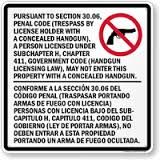 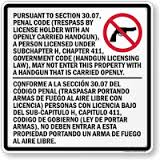 Prohibited Places
If a private business owner or manager asks a person to remove their weapon or leave the property, they must comply or they can be charged with criminal trespass.
It is illegal to carry a gun concealed or open carry while intoxicated.
Employers, including public safety employers, cities, and counties can prohibit carrying weapons at work.
Not Prohibited
It is NOT illegal to carry guns into the lobbies of the police department and other public buildings.
Telecommunicator Responsibility
Encourage citizens to call when the person with a gun is doing something suspicious, entering a prohibited place, or appears intoxicated.
Verify our policy regarding dispatching responders to reports of a person with a holstered weapon. (For now, two officers until written guidance is put forth)
If a call is generated, notate all information into call text for all responders’ safety.
Circumstances Requiring Response
Caller reports a person with a holstered weapon and behavior that falls under another call type, for example:
	- Verbal disturbance
	- Intoxication
	- Suspicious Person
Circumstances Requiring Response
Caller reports a person with a handgun in plain view committing a crime:
	- Theft
	- Harassment
	- Assault
	- Threats
Circumstances Requiring Response
Caller reports a person with a weapon which is not holstered in plain view.

Business owner (representative) calls to report a subject is violating the signs posted and refusing to leave.
Questions to ask Callers
What exactly is the person doing?
	- Grocery shopping
	- Getting gas
	- Standing in line
	- Walking through a store
	- Arguing with someone
	- Yelling at someone
	- Drinking alcohol
Questions to ask Callers
What exactly is the person doing with the firearm?
	- Pointing it at someone
	- Waving it around
	- Threatening someone with it
	- Playing with it
	- Threatening to use it
Questions to ask Callers
What kind of gun(s) does the person have?

	- Long gun
	- Hand gun
	- Type if known
	- Color
	- Holster type
Questions to ask Callers
Where exactly is the firearm?
	- Does it appear to be in a belt or shoulder holster?
Where is the holster?

Is the person touching or removing the gun from the holster?
Questions to ask Callers
Get a full description of the person with the firearm:
	- W/B/H
	- Male/Female
	- Specific Clothing description
	- Height/Weight
	- Any other identifiers
There could be more than one person with a firearm.
Questions to ask Callers
What is the demeanor of the person?
	- Nervous
	- Agitated
	- Angry
	- Confused
	- Suspicious
Have the caller explain in detail what exactly they are doing to define their behavior. Document this in the call text.
Questions to ask Callers
Did the person with the firearm say anything?
	- What specifically did the person say?
	- Document the statement(s) in the call 		text.
Is the caller going to remain on scene?
	- If so, get their description.
Obtain caller contact information if requested or needed.
Responsibility
If a caller indicates on ANY call that they or someone else on scene is carrying a weapon, document this into the call text and relay the information to ALL responders.
Never ask a caller to intervene in a disturbance or a situation involving a weapon.
This includes an active shooter incident.
Advise the caller (if asked), “I don’t want you to do anything to put yourself in danger.”
Responsibility
Anytime a weapon is involved, there is liability.
To avoid liability:
	- Know your responsibilities
	- Follow your policy